National Public Lands Day
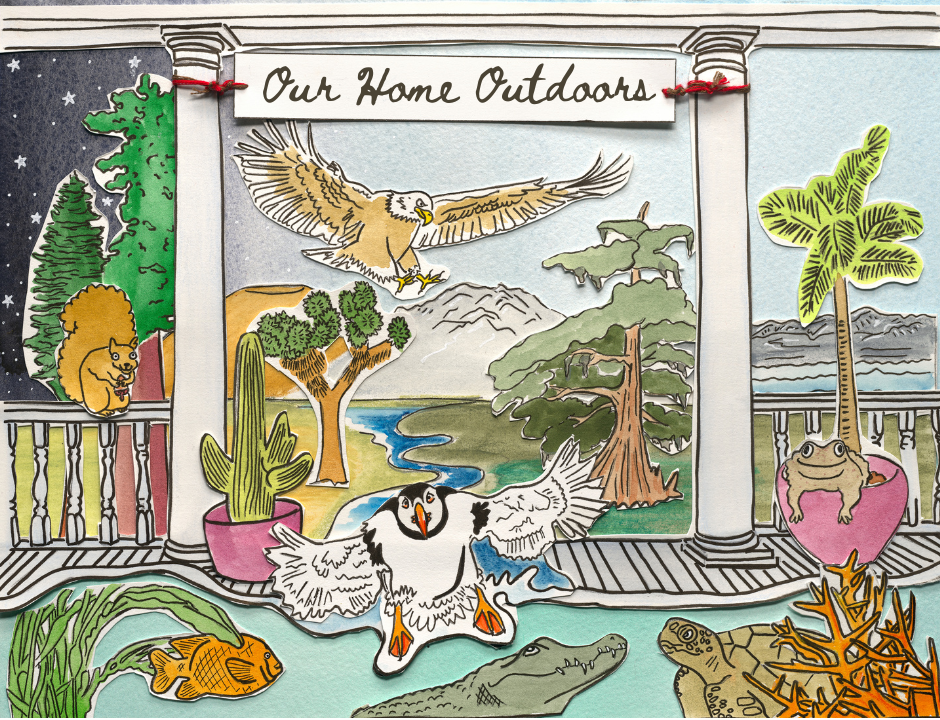 Local Event Information
Celebrate Public Lands
9/27/25
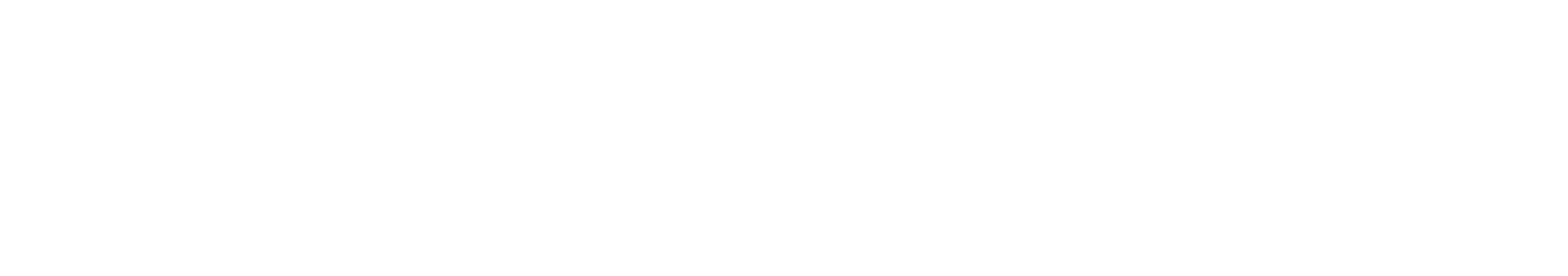 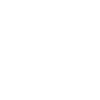 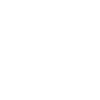 Find us on